Greentech South
How do we support our clients?
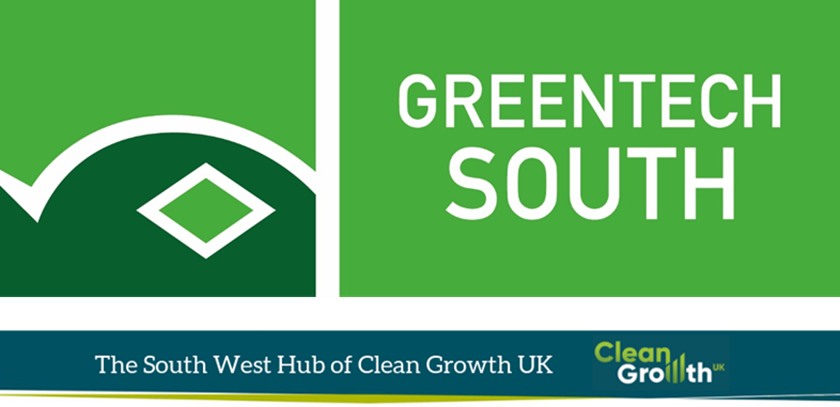 Richard Hall
Business Development and Programme Manager at Greentech South
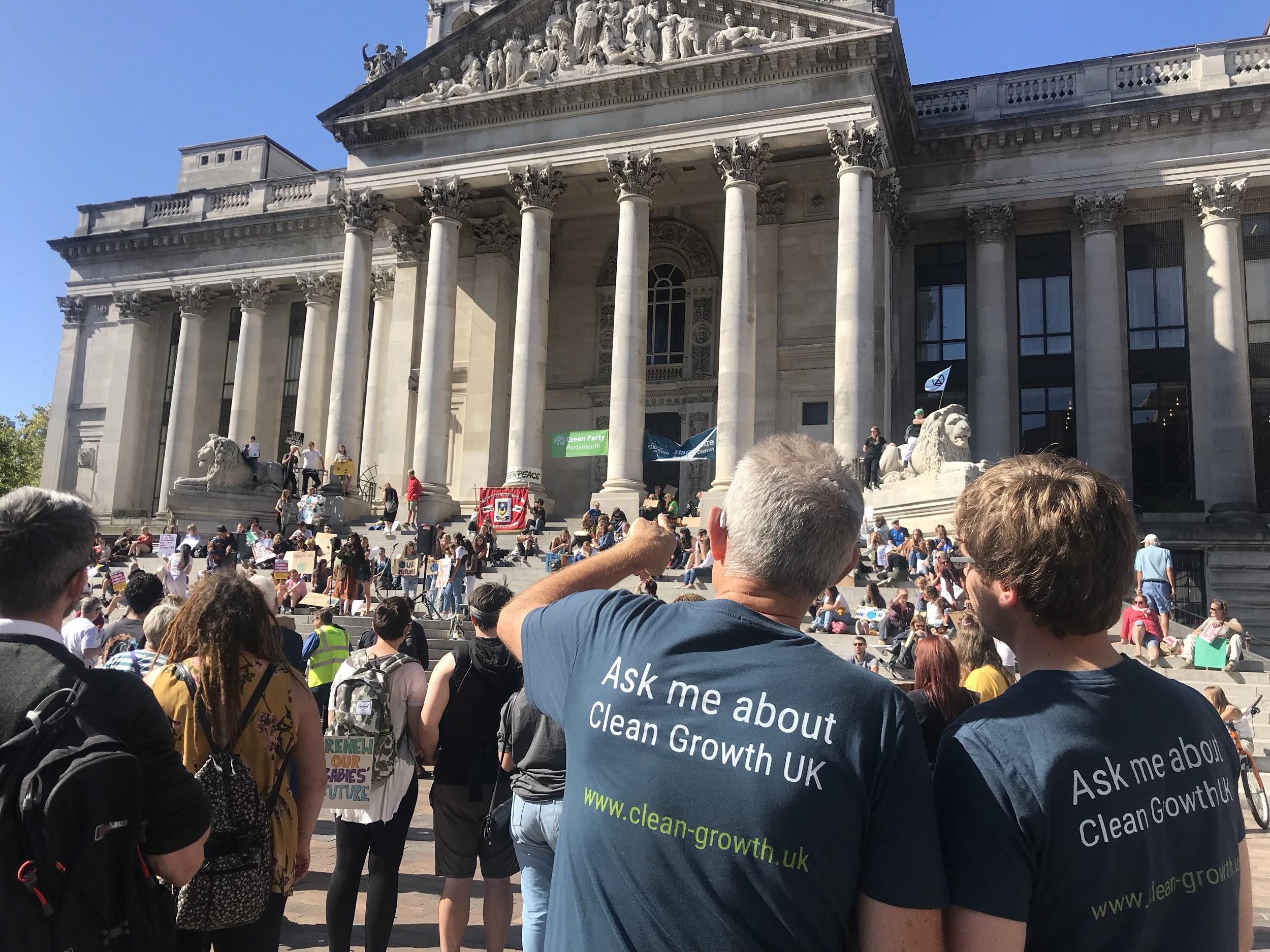 Eastleigh Borough Council Business Breakfast 

7th November 2019
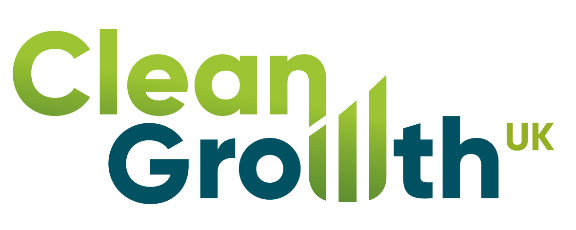 Business Support
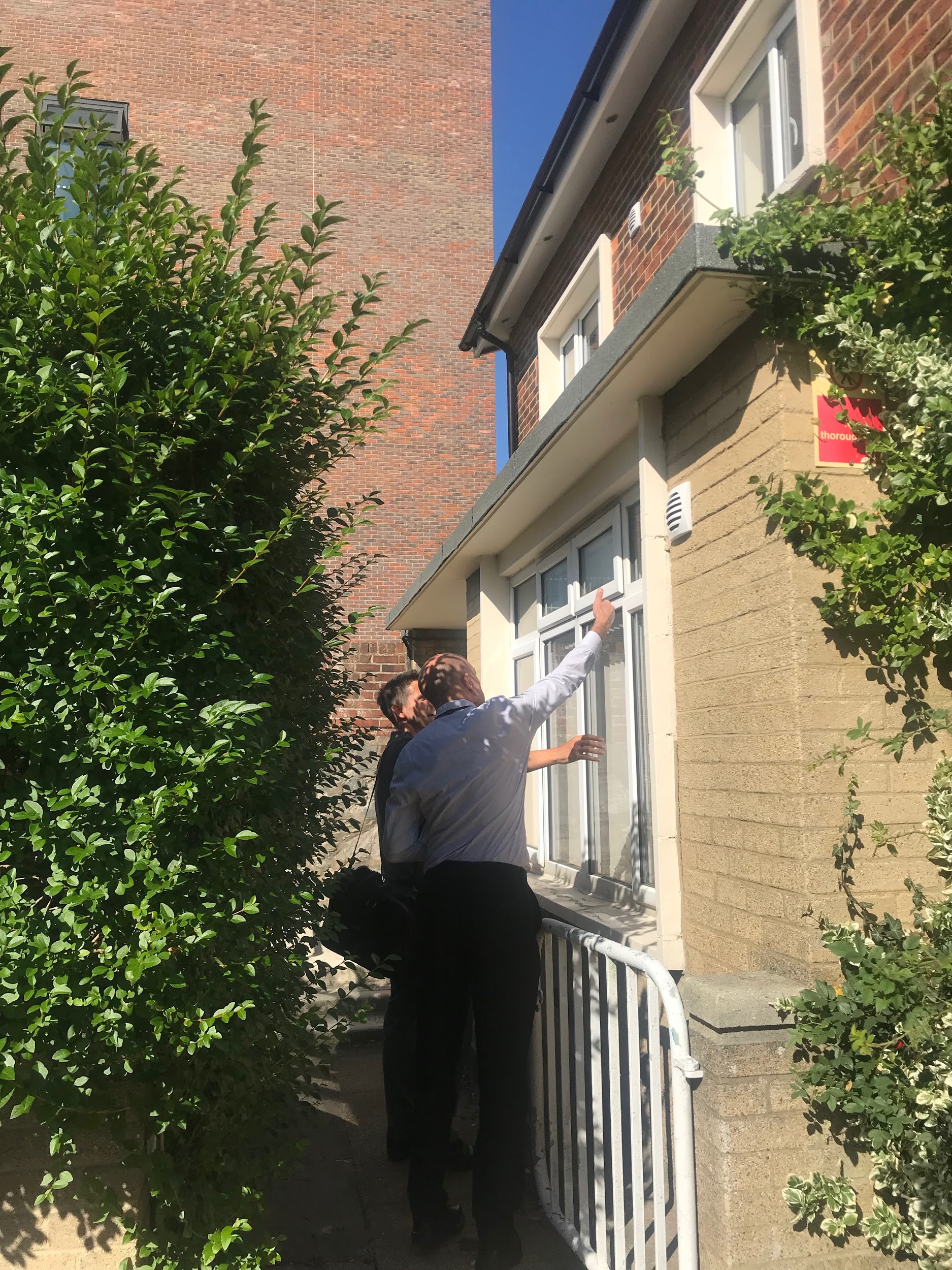 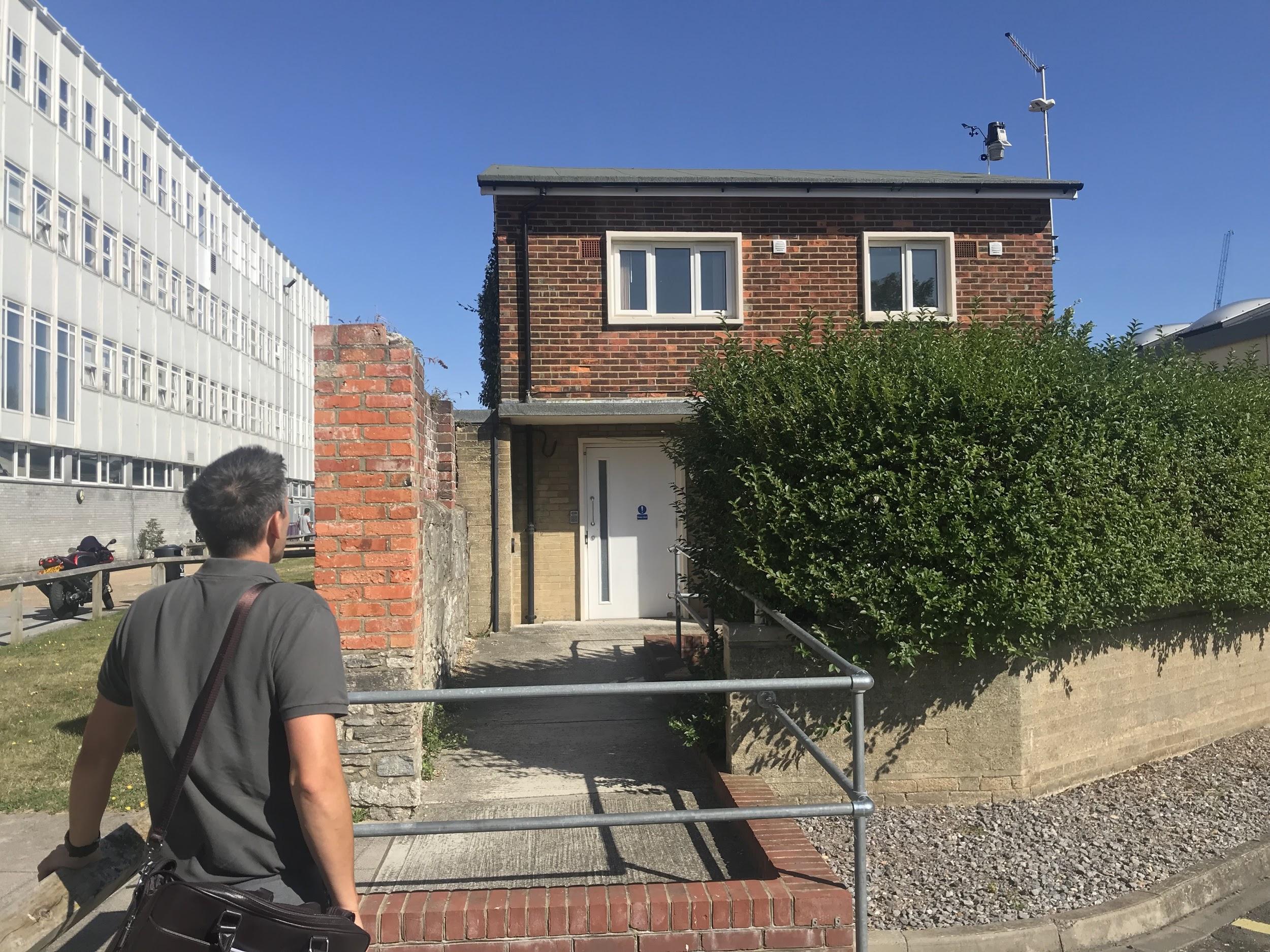 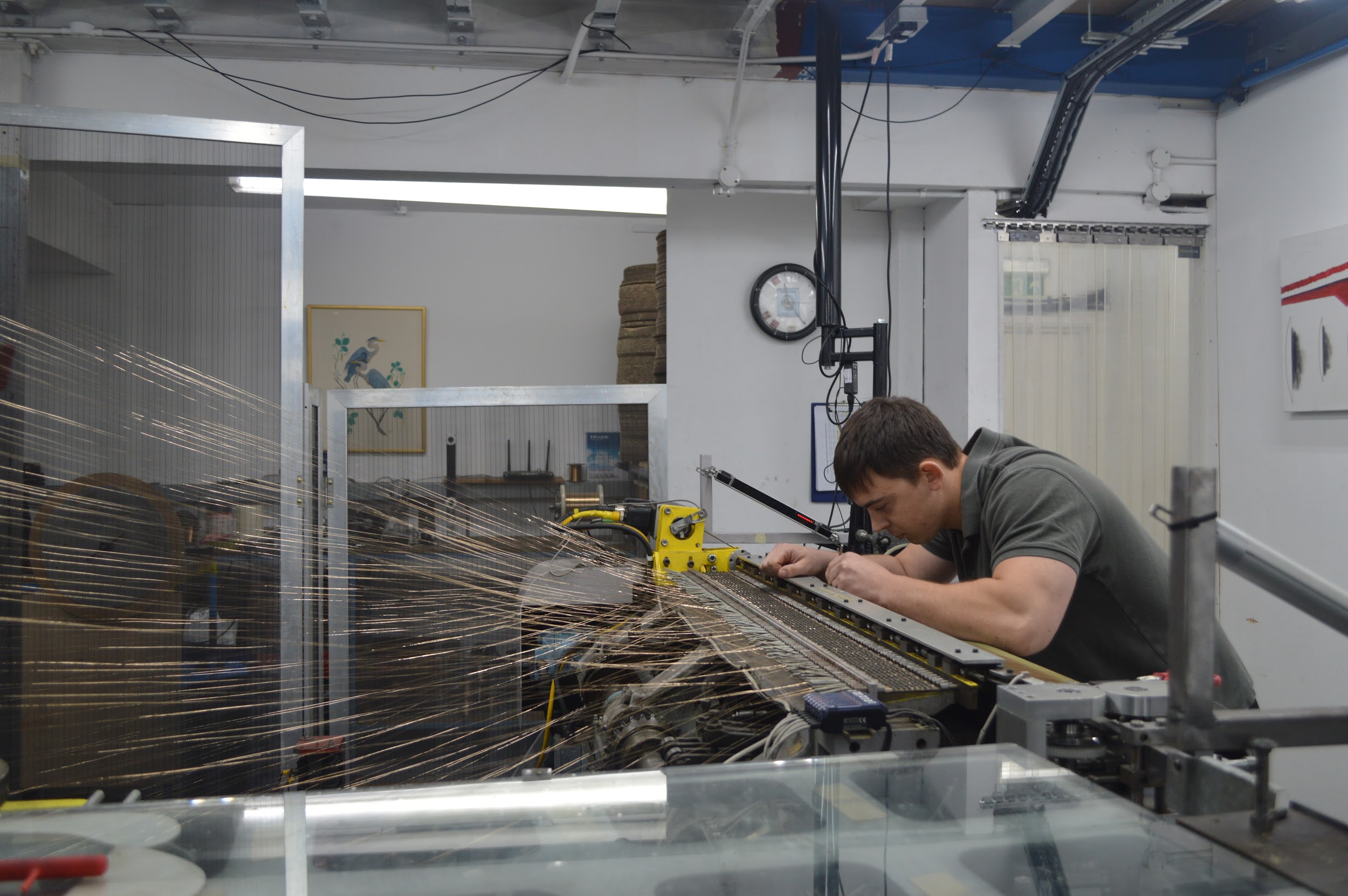 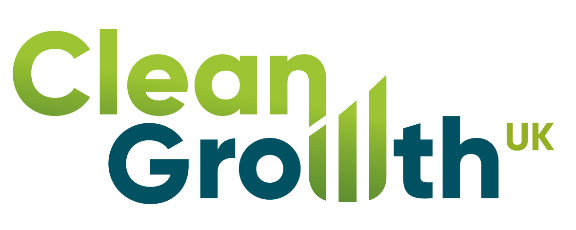 Events
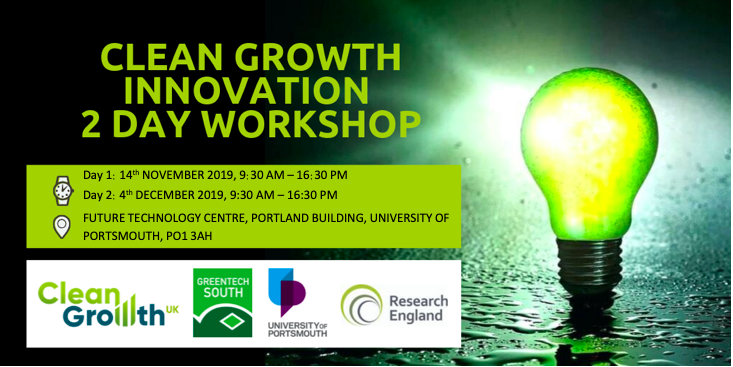 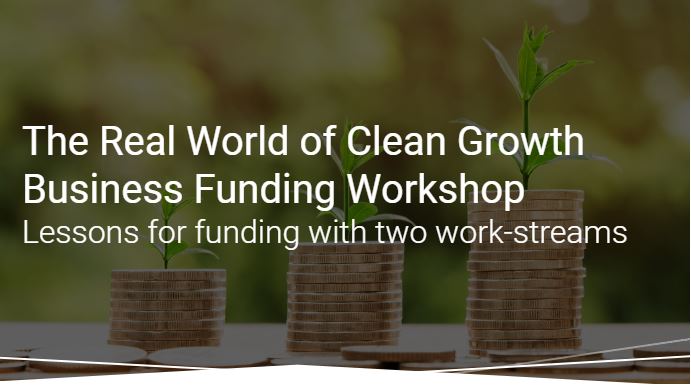 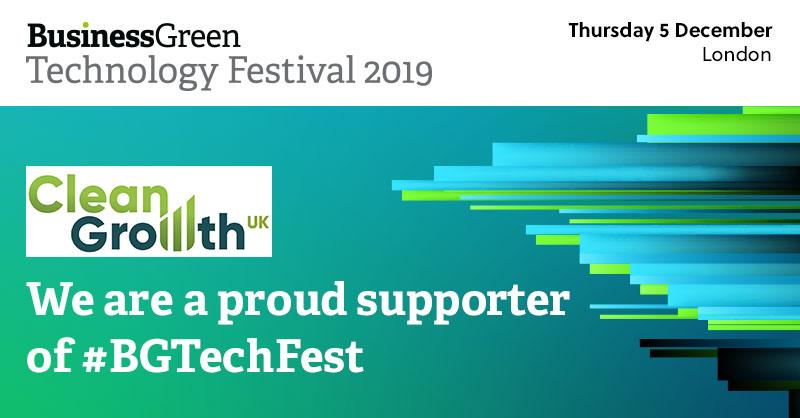 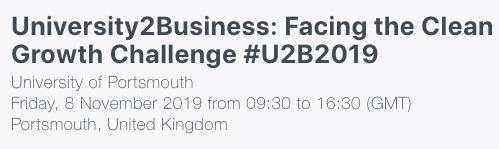 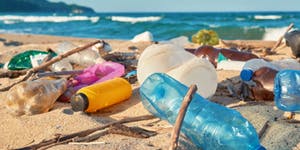 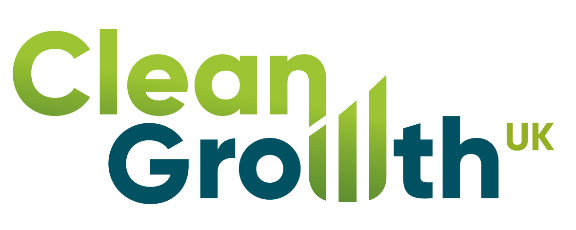 Engagement with Academia
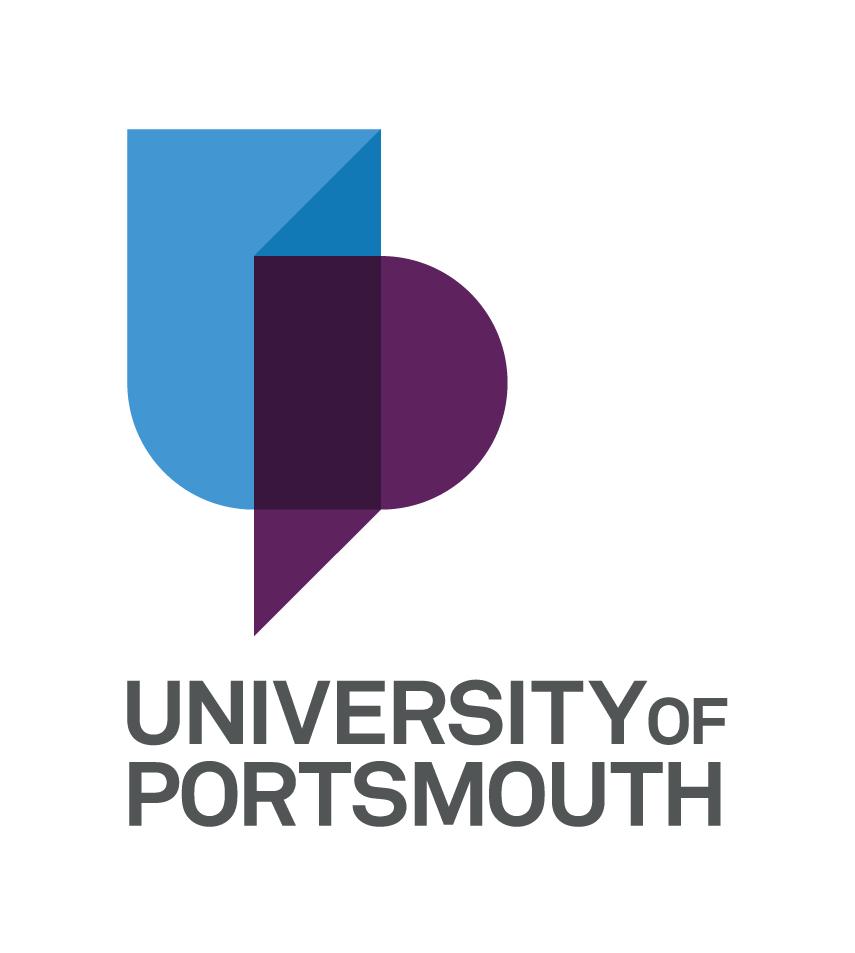 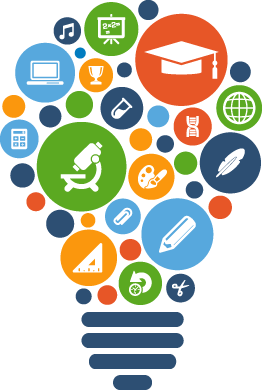 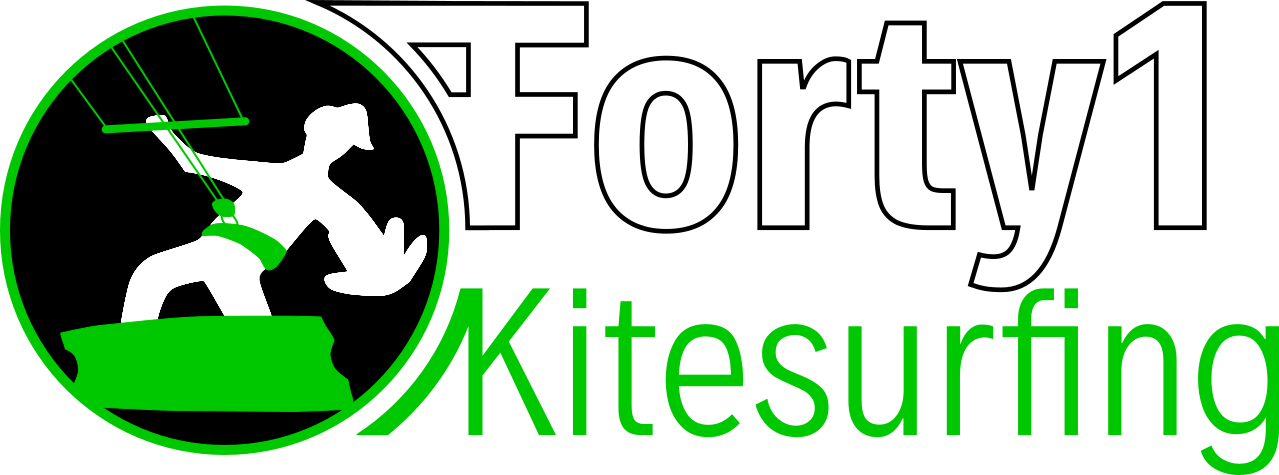 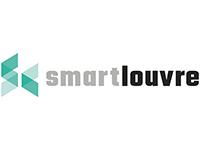 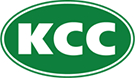 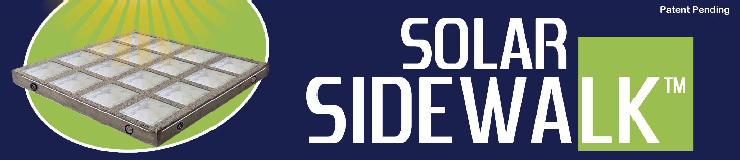 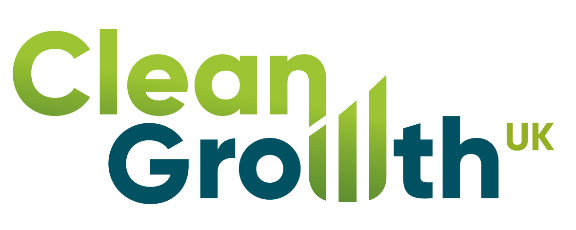 International Network
GreenCape
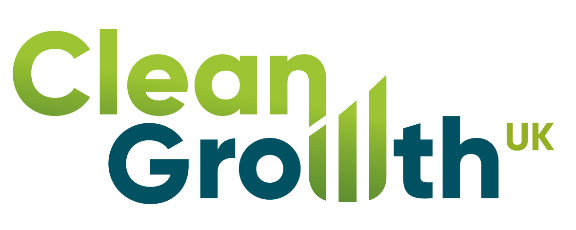 Access to Funding Streams
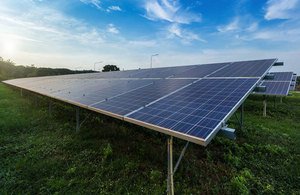 EMphasis3 CO2 Project Launches Friday
135 Energy efficiency audits 

Grants to purchase “Energy Saving Kit” <£25,000

Grants to Innovate “Low CO2 Solutions” <£25,000
Coming Soon:

Low Carbon Solent

Plus support in bidding for Innovate UK and any other clean growth fund
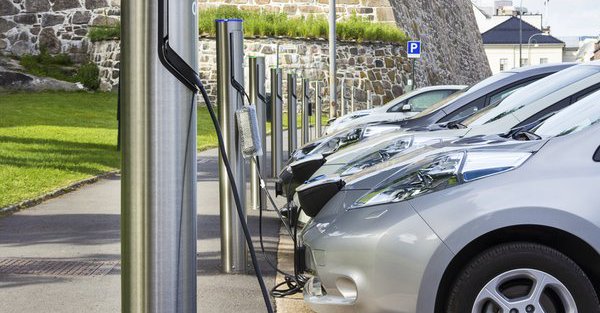 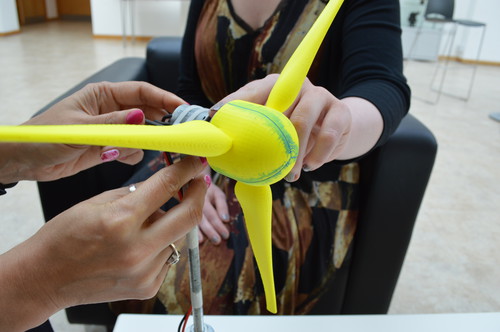 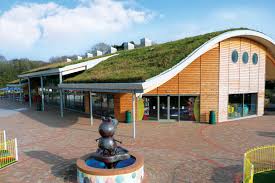 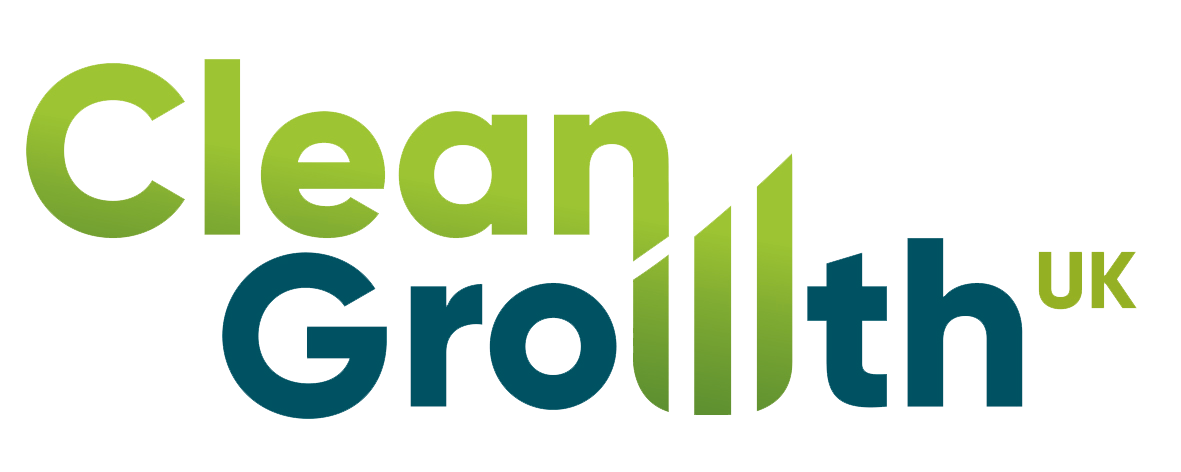 June 2019
Mr GreenThumb
Managing Director of Bush ltd
Thank you for listening!
GThumb@Bush.com
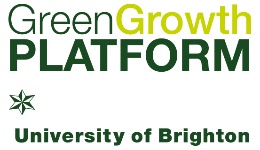 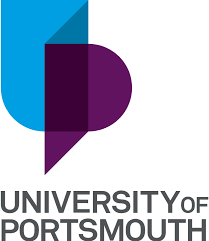 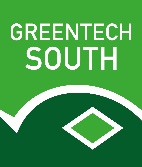 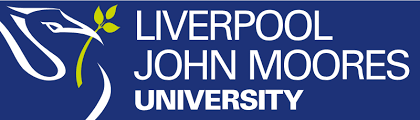 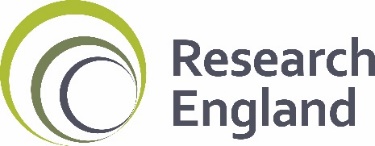